LEZIONE DEL 08/04/2020

SECONDA  PARTE
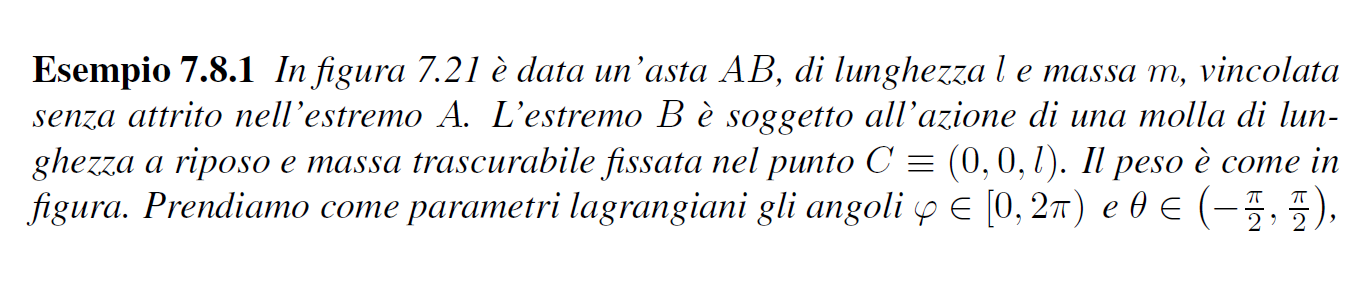 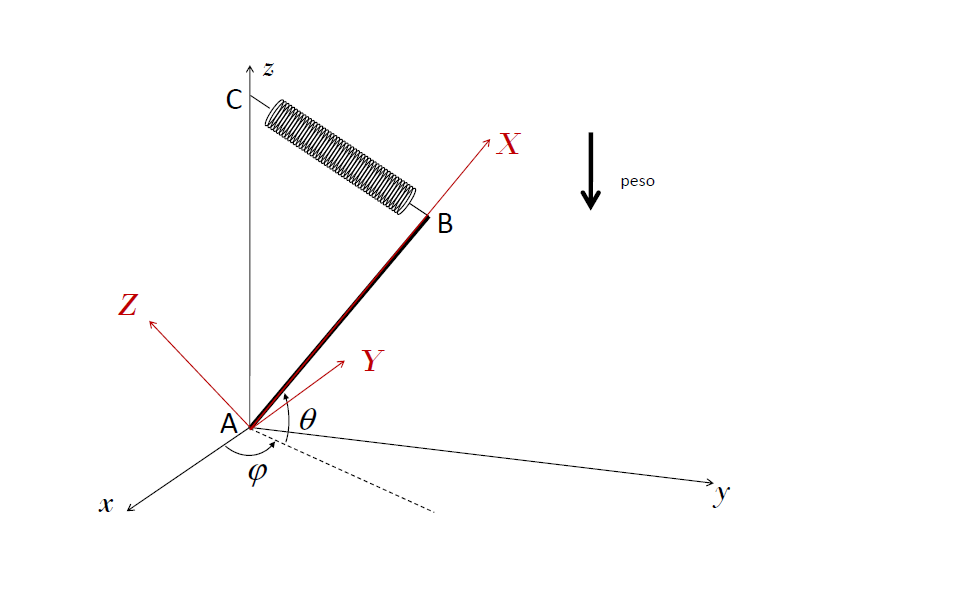 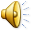 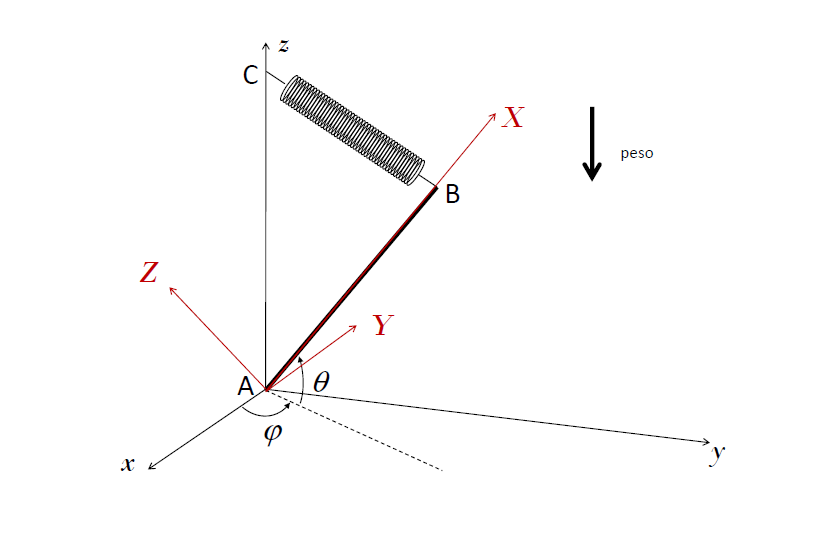 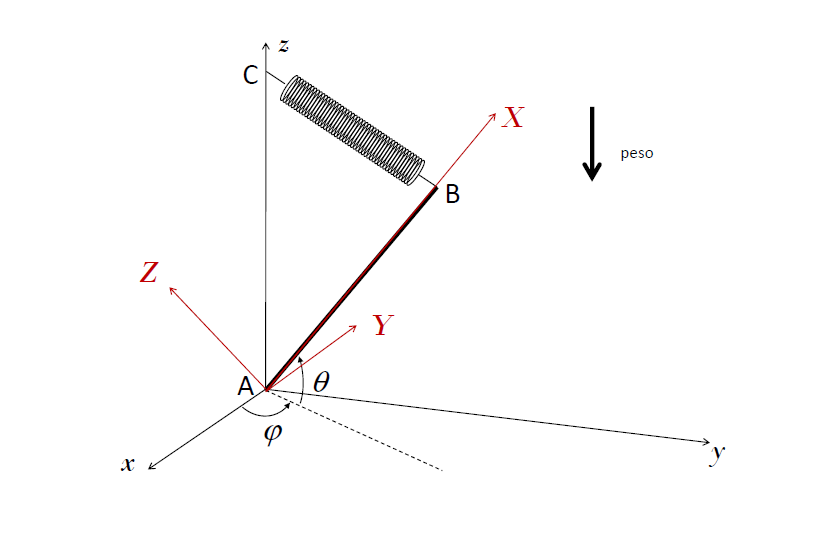 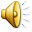 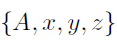 SdR fisso S:
SdR solidale S’:
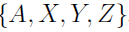 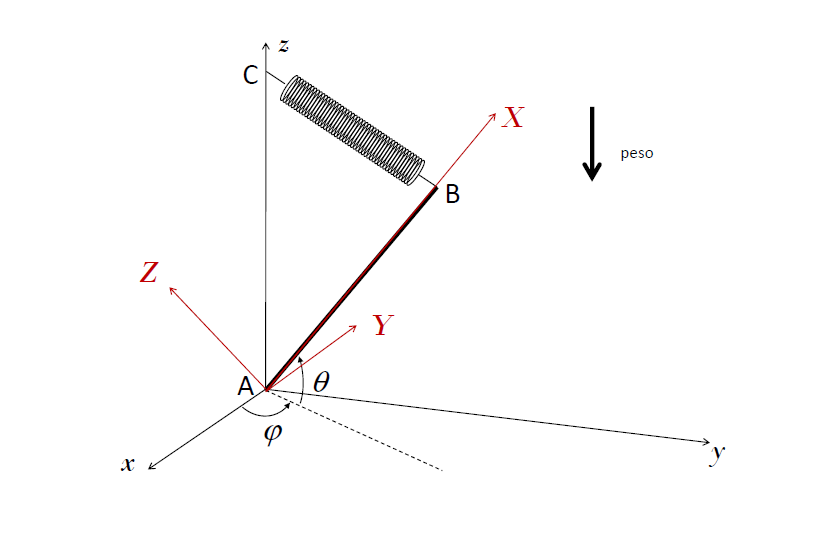 Velocità angolare nel SdR fisso S
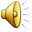 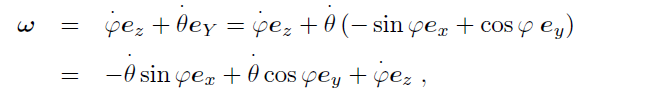 Velocità angolare nel SdR solidale S’
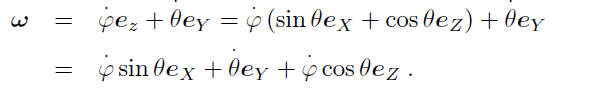 Poniamoci nel SdR solidale S′ centrato in A per calcolare l’energia cinetica. Applichiamo il teorema di Huygens per calcolare la matrice d’inerzia centrata in A e relativa al SdR S’
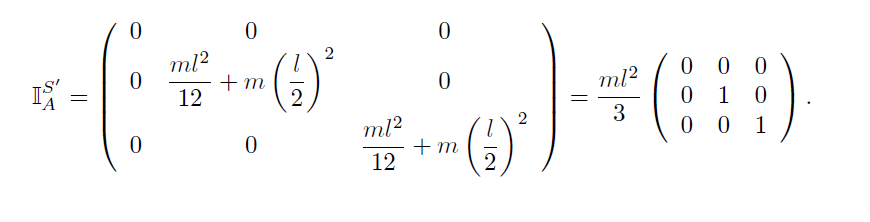 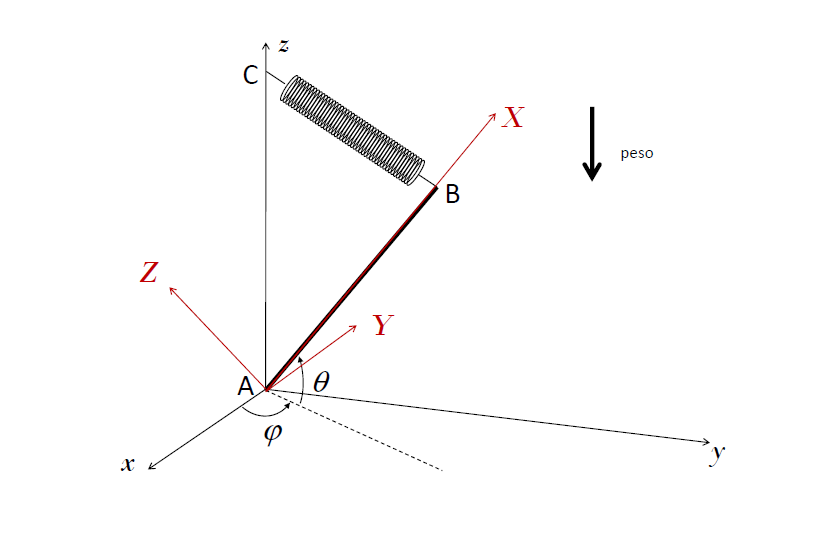 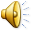 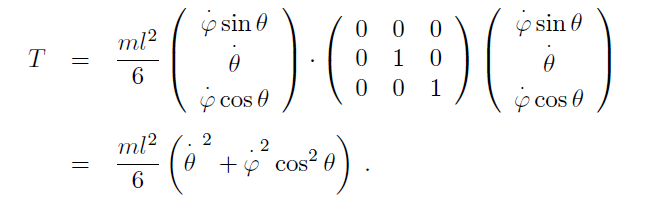 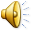 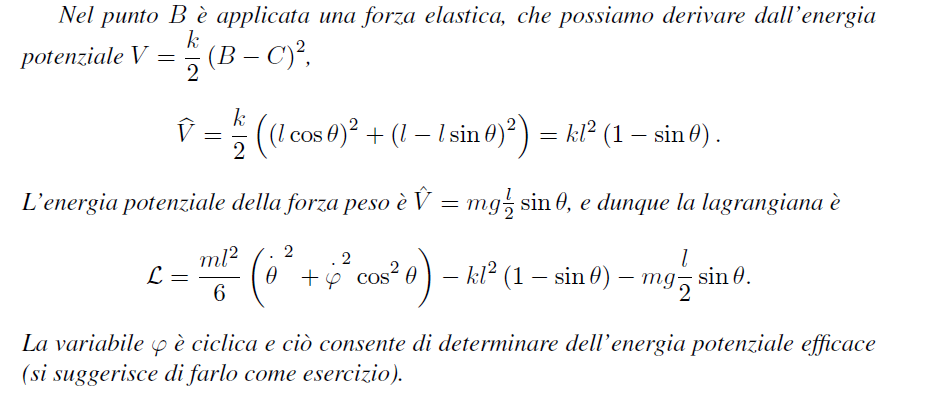 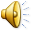